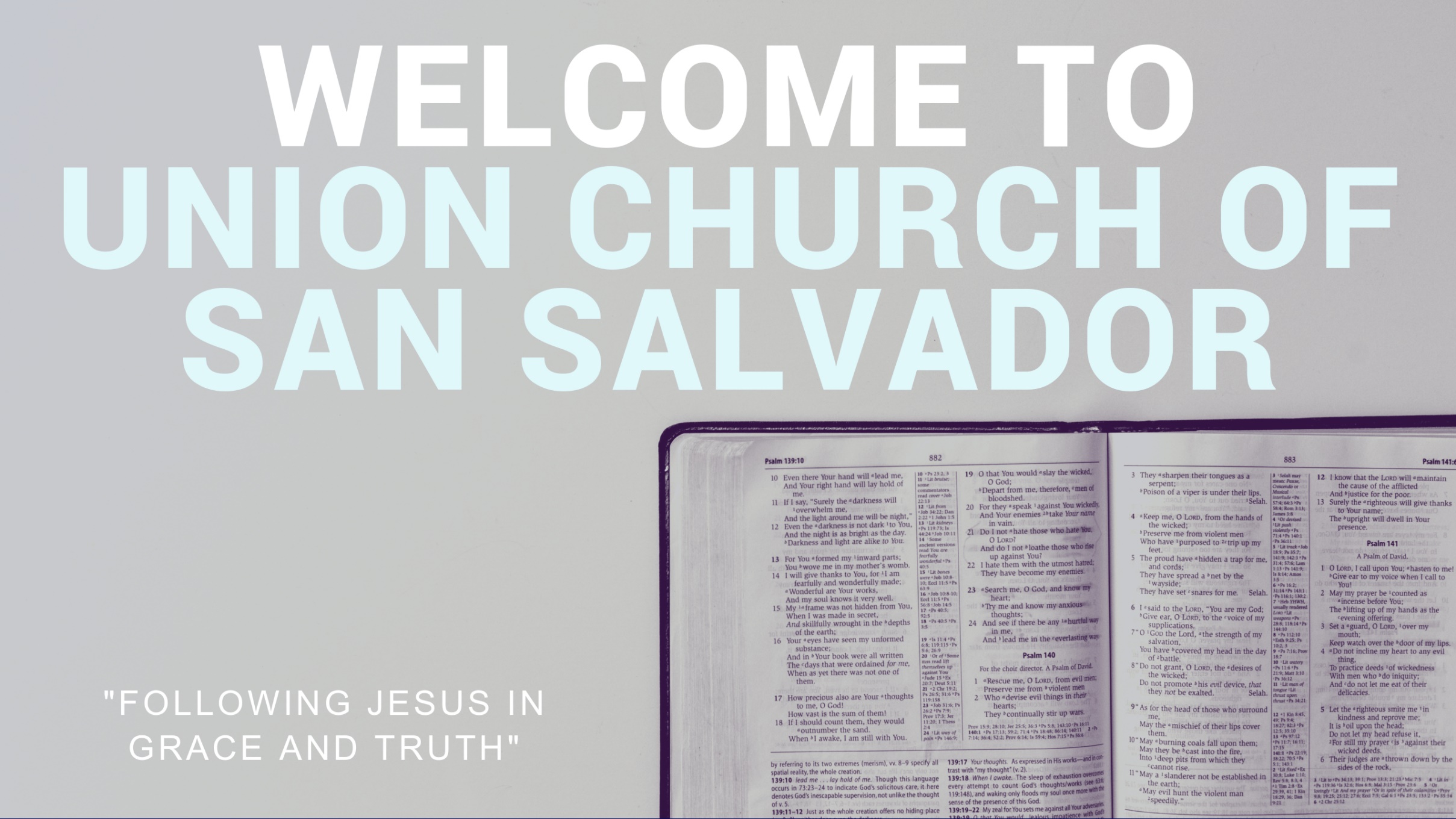 This is Amazing Grace
Who breaks the power
Of sin and darknessWhose love is mighty 
And so much stronger
The King of Glory
The King above all kings
Who shakes the whole earth
With holy thunderAnd leaves us breathless
In awe and wonder
The King of Glory
The King above all kings
This is amazing grace
This is unfailing loveThat You would take my placeThat You would bear my cross
You lay down Your lifeThat I would be set freeOh, Jesus, I sing forAll that You've done for me
Who brings our chaos
Back into orderWho makes the orphan
A son and daughter
The King of Glory 
The King of Glory
Who rules the nations
With truth and justiceShines like the sunIn all of its brilliance
The King of Glory
The King above all kings
This is amazing grace
This is unfailing loveThat You would take my placeThat You would bear my cross
You lay down Your lifeThat I would be set freeOh, Jesus, I sing forAll that You've done for me
Worthy is the Lamb
Who was slainWorthy is the King
Who conquered the grave
Worthy is the Lamb who was slainWorthy is the King who conquered the grave
Worthy is the Lamb
Who was slainWorthy is the King
Who conquered the grave
Worthy is the Lamb who was slainWorthy is the King who conquered the grave
Worthy is the Lamb
Who was slainWorthy is the King
Who conquered the grave
Worthy is the Lamb who was slainWorthy is the King who conquered the grave
Worthy is the Lamb
Who was slainWorthy, worthy, worthy
This is amazing grace
This is unfailing loveThat You would take my placeThat You would bear my cross
You lay down Your lifeThat I would be set freeOh, Jesus, I sing forAll that You've done for me
The Heart of Worship
When the music fades
All is stripped away
And I simply come
Longing just to bring
Something that's of worth
That will bless your heart
I'll bring you more than a songFor a song in itselfIs not what you have required
You search much deeper withinThrough the way things appearYou're looking into my heart
I'm coming back toThe heart of worshipAnd it's all about you,It's all about you, Jesus
I'm sorry, Lord For the thing I've made itWhen it's all about youIt's all about you, Jesus
King of endless worthNo one could expressHow much you deserve
Though I'm weak and poorAll I have is yoursEvery single breath
I'll bring you more than a songFor a song in itselfIs not what you have required
You search much deeper withinThrough the way things appearYou're looking into my heart
I'm coming back toThe heart of worshipAnd it's all about you,It's all about you, Jesus
I'm sorry, Lord For the thing I've made itWhen it's all about youIt's all about you, Jesus
I'm coming back toThe heart of worshipAnd it's all about you,It's all about you, Jesus
I'm sorry, Lord For the thing I've made itWhen it's all about youIt's all about you, Jesus
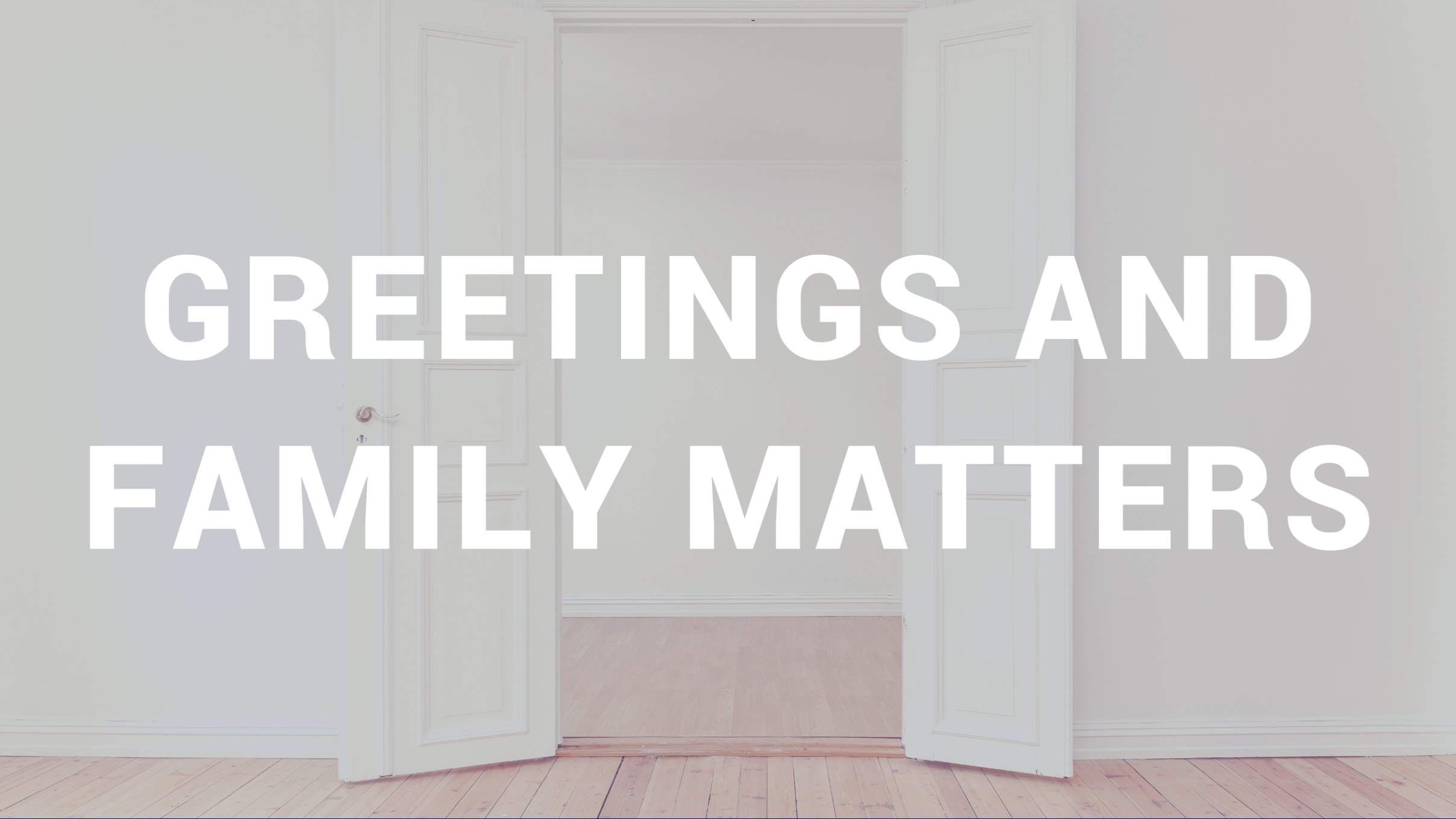 For Your Glory
We have only one lifeAnd it soon will passAnd only what's doneFor Christ will lastJesus, You can use me Lord
Riches and housesCars and landsWill all pass awayBut my life will standJesus, You can use me Lord
For Your gloryFor Your gloryFor Your gloryYou can use me Lord
We have only one lifeAnd it soon will passAnd only what's doneFor Christ will lastJesus, You can use me Lord
Riches and housesCars and landsWill all pass awayBut my life will standJesus, You can use me Lord
For Your gloryFor Your gloryFor Your gloryYou can use me Lord
For Your gloryFor Your gloryFor Your gloryYou can use me Lord
We have only one lifeAnd it soon will passAnd only what's doneFor Christ will lastJesus, You can use me Lord
Goodness of God
I love You, LordFor Your mercy never fails meAll my days, I've been held
In Your hands
From the moment that I wake upUntil I lay my headOh, I will sing of the goodness of God
And all my life 
You have been faithfulAnd all my life 
You have been so, so good
With every breath that I am ableOh, I will sing of the goodness of God
I love Your voiceYou have led me through the fireIn the darkest nightYou are close like no other
I've known You as a FatherI've known You as a FriendAnd I have lived 
In the goodness of God
And all my life 
You have been faithfulAnd all my life 
You have been so, so good
With every breath that I am ableOh, I will sing of the goodness of God
'Cause Your goodness
Is running afterIt's running after meYour goodness is running afterIt's running after me
With my life laid downI'm surrendered nowI give You everything
'Cause Your goodness
Is running afterIt's running after me
'Cause Your goodness
Is running afterIt's running after meYour goodness is running afterIt's running after me
With my life laid downI'm surrendered nowI give You everything
'Cause Your goodness
Is running afterIt's running after me
And all my life 
You have been faithfulAnd all my life 
You have been so, so good
With every breath that I am ableOh, I will sing of the goodness of God
'Cause all my life 
You have been faithfulAnd all my life 
You have been so, so good
With every breath that I am ableOh, I will sing of the goodness of God
Oh, I will sing of the goodness of God
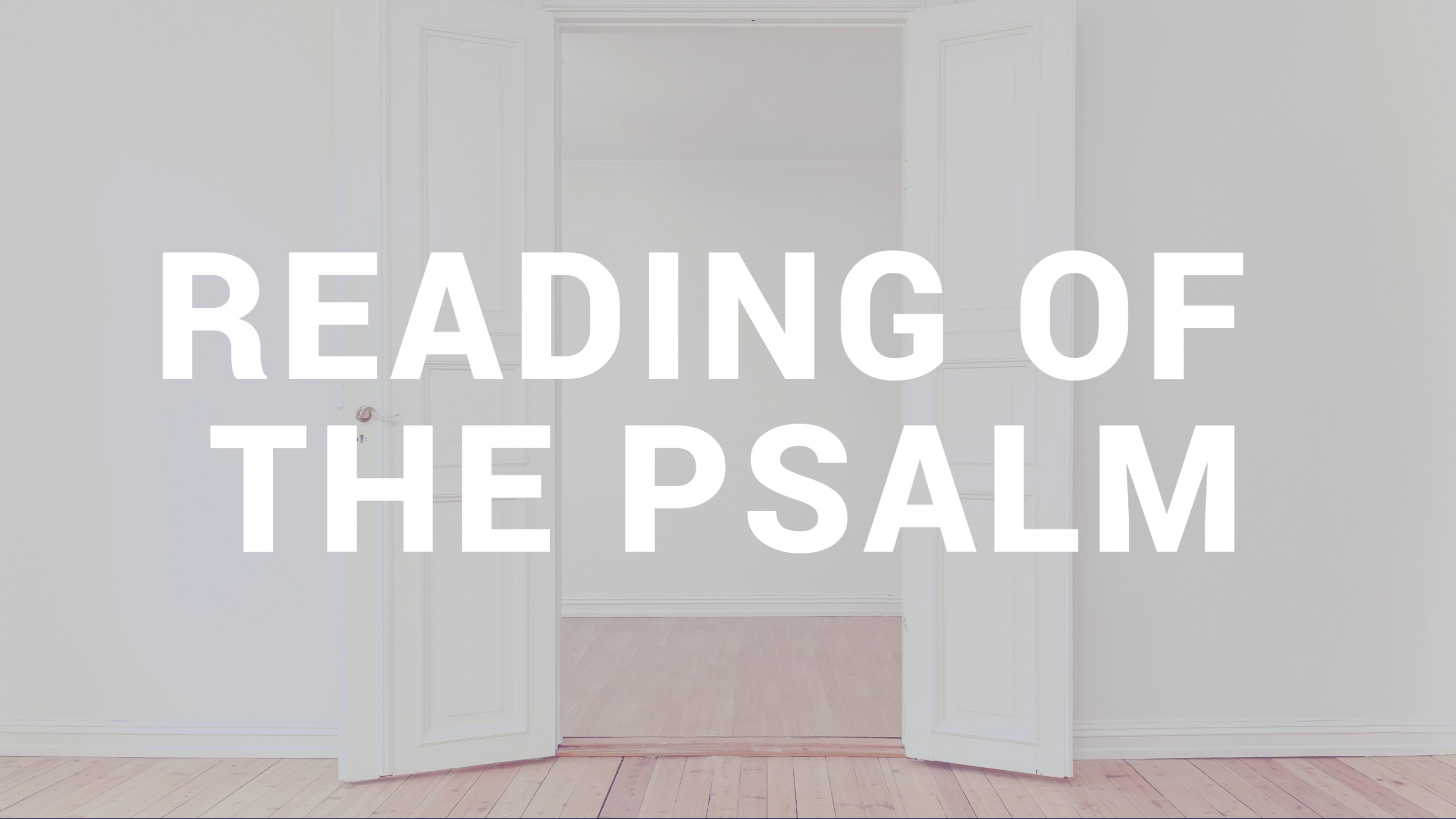 Psalm 112
Be Generous
How generous are you?
Generosity is God’s character!
7 Reasons Generous People are More Likely to be Successful! 
                                 -Lifehacks.org
Generous People are Happy People
Generous People are More Relaxed
Generous People are willing to Work Hard
Generous People are Kind People
Generous People are Free People
Generous People 
Have Better Relationships
Generous People are
Confident People
And they devoted themselves to the apostles’ teaching and the fellowship, to the breaking of bread and the prayers. 														              	     Acts 2:42 ESV
And awe came upon every soul, and many wonders and signs were being done through the apostles. 														            Acts 2:43 ESV
And all who believed were together and had all things in common. And they were selling their possessions and belongings and distributing the proceeds to all, as any had need.														            Acts 2:44-45 ESV
And day by day, attending the temple together and breaking bread in their homes, they received food with glad and generous hearts,														         Acts 2:46 ESV
praising God and having favor with all the people.  And the Lord added to their number day by day those who were being saved. 														              Acts 2:47 ESV
Giving is not something we do;		 it is who we are! 
                                -Warren Wiersbe
The point is this: whoever sows sparingly will also reap sparingly, and whoever sows bountifully will also reap bountifully. 													                    2 Cor. 9:6 ESV
Each one must give as he has decided in his heart, not reluctantly or under compulsion, for God loves a cheerful giver.													                    2 Cor. 9:7 ESV
And God is able to make all grace abound to you, so that having sufficiency in all things at all times, you may abound in every good work.													                    														2 Cor. 9:8 ESV
God loves for us to be generous with our time, talent, and treasures!
Ruben’sStory
The Stand
You stood before creationEternity in Your handYou spoke the earth into motionMy soul now to stand
You stood before my failure Carried the Cross for my shameMy sin weighed upon Your shoulders My soul now to stand
So what can I say?What can I do?But offer this heart, O God Completely to You
So, I'll walk upon salvation Your Spirit alive in meThis life to declare Your promise My soul now to stand
So what can I say?What can I do?But offer this heart, O God Completely to You
So what can I say? What can I do?But offer this heart, O God Completely to You
So I'll stand With arms high and heart abandoned In awe of the One who gave it all
I'll stand My soul Lord to You surrendered All I am is Yours
So I'll stand With arms high and heart abandoned In awe of the One who gave it all
I'll stand My soul Lord to You surrendered All I am is Yours
So I'll stand With arms high and heart abandoned In awe of the One who gave it all
I'll stand My soul Lord to You surrenderedAll I am is Yours
So what can I say? What can I do?But offer this heart, O God Completely to You
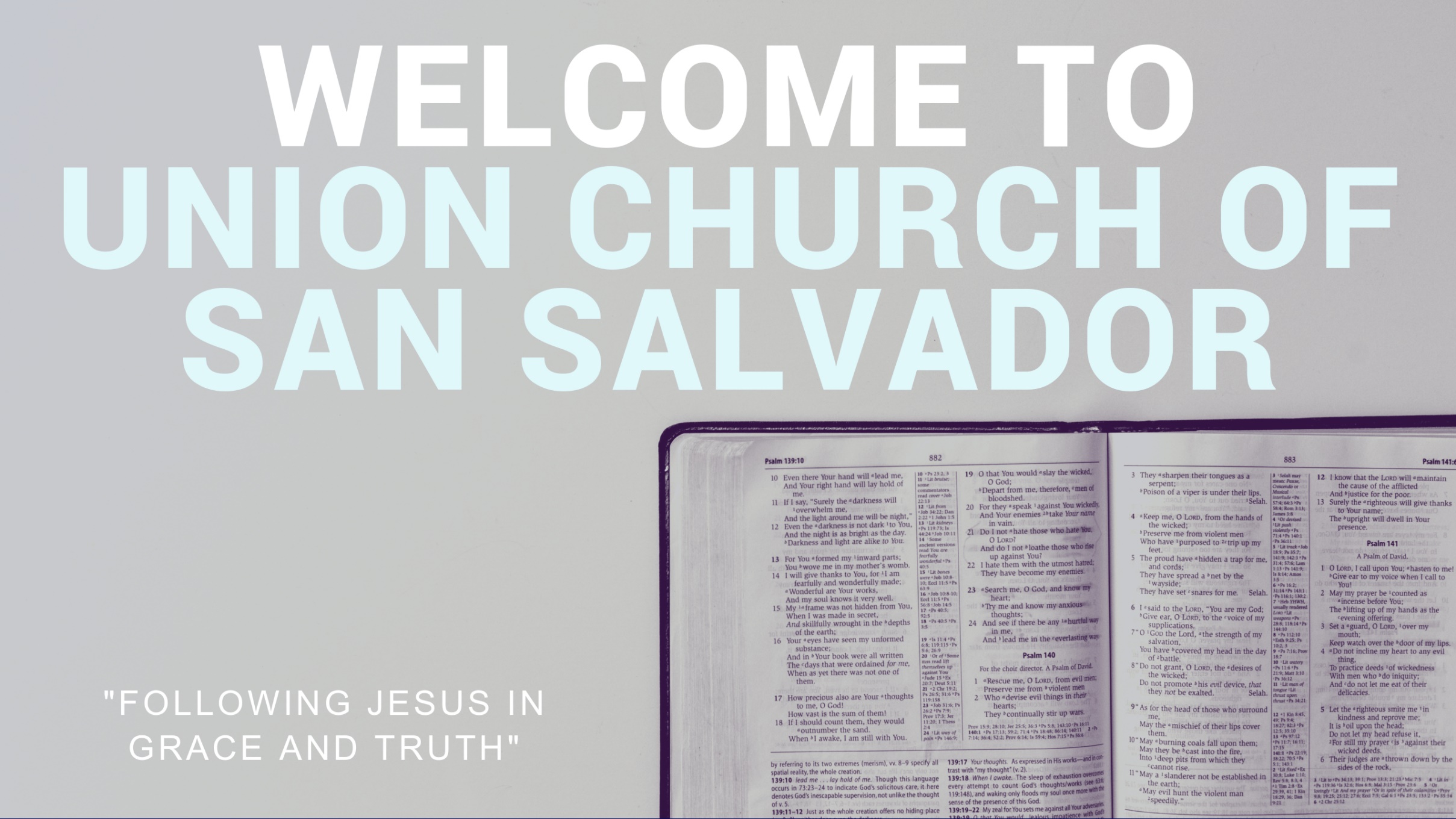